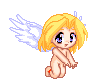 Геометрия дождя и снега
Введение
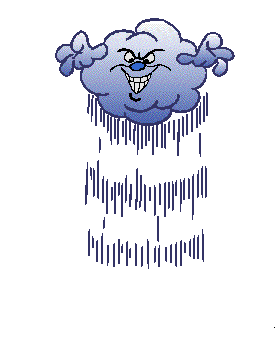 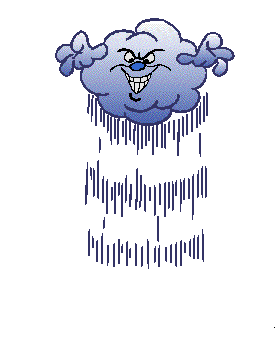 Геомтрия дождя
1.1.Дождемер
1.2.Сколько дождя?
Геометрия снега
2.1.Сколько снега?
Осадки в разных местах
Задача
Имеется огород 30м длины и 20м ширины. Шёл дождь в течении 15 минут.
 Сколько вылилось дождя?
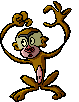 Дождемер
сосуд
ведро
Решение
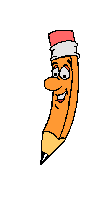 100см*100см*0.4см=400куб.см(4 кг)- толщина слоя  воды 

30м*20м=600 кв.м- площадь огорода

4кг*600кв.м=2400 кг- масса воды, вылитой на огород

              2400:12=200- вёдер
Ответ: 
На огород 30м длины и 20м ширины в течении 15 минут вылилось 200 ведер воды.

  Как здорово!
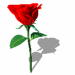 Наш Красночетайский район занимает площадь 68450га.

68450*10000*4:12= 221,5млн ведер

Если бы дождь шел равномерно по всему району, то за эти 15 минут вылилось бы примерно 221,5млн ведер воды.
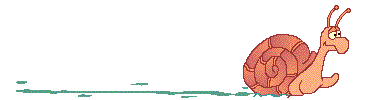 Наш Красночетайский район занимает площадь 68450га.

Если бы дождь шел равномерно по всему району, то за эти 15 минут вылилось бы примерно 342.250.млн ведер воды.
Сколько воды принесет снег?
С 1 кв. метра участка земли - 6 кг талой воды
Решение:
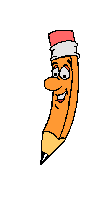 684.500.000кв.м.*6кг = 4.107.000.000кг- воды вылилось на наш район (в твердом виде)
 
4.107.000.000:12 = 342.250.000- ведер

Ответ:
4.107.000.000кг или 342.250.000 ведер воды принесло снегом на Красночетайский район.
Ежегодно в среднем выпадает осадков в разных городах
Санкт-Петербург……47см
Вологда ……...45см     Астрахань……14см
Архангельск…41см     Кутаиси….....179см
Москва…………55см     Свердловск….36см
Кострома……..49см     Тобольск……..43см
Чкалов…………43см      Иркутск………44см
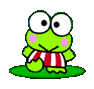 КОНЕЦ !